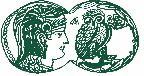 Α.Σ.ΠΑΙ.Τ.Ε.


ΤΜΗΜΑ ΕΚΠΑΙΔΕΥΤΙΚΩΝ ΗΛΕΚΤΡΟΛΟΓΩΝ ΜΗΧΑΝΙΚΩΝ & ΕΚΠΑΙΔΕΥΤΙΚΩΝ ΗΛΕΚΤΡΟΝΙΚΩΝ ΜΗΧΑΝΙΚΩΝ
ΓΛΩΣΣΑ ΠΡΟΓΡΑΜΜΑΤΙΣΜΟΥ ΡYTHON ΕΙΣΑΓΩΓΙΚΕΣ ΕΝΝΟΙΕΣ ΣΤΗΝ ΡYTHON
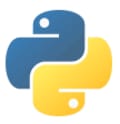 Σπύρος Πανέτσος
Καθ. Πληροφορικής
Γενικά για την Python
Τι είναι: Γλώσσα προγραμματισμού υψηλού επιπέδου  

Δημιουργός: Ο Ολλανδός Guido van Rossum 

Πότε: 1990

Το όνομα: Monty Pythons' Flying Circus, μια Αγγλική σατυρική σειρά του ’70.

Είδος: διερμηνευόμενη (interpreted) γλώσσα προγραμματισμού

Τι υποστηρίζει: Αντικειμενοστρεφή, Διαδικαστικό και Συναρτησιακό προγραμματισμό

Χρήση: Δημιουργία σεναρίων εντολών και ανάπτυξη ολοκληρωμένων εφαρμογών
Η Python είναι δημοφιλής
Διατίθεται δωρεάν. 
 Είναι καλά τεκμηριωμένη. 
 Εκτελείται σε όλα τα Λ.Σ.
 Σύνταξή εντολών απλή και ξεκάθαρη.
Υποστηρίζεται από πολλά εργαλεία και εφαρμογές.
Συνδυάζεται εύκολα με άλλες γλώσσες προγραμματισμού όπως Java, C, C++.
Μειονέκτημα: Ο χρόνος εκτέλεσης των προγραμμάτων δεν είναι τόσο γρήγορος όσο στις μεταγλωττιζόμενες (compiled)
Ιστορία της Python
Python 1.0 κυκλοφόρησε το 1994
Python 2.0 κυκλοφόρησε το 2000. 
Python 3.0 κυκλοφόρησε το 2008 κυκλοφόρησε αλλά μέχρι σήμερα δεν έχει αντικαταστήσει την Python 2.x, διότι υπάρχει ένας μεγάλος όγκος από βιβλιοθήκες και λογισμικό της Python 2.x που δεν έχει μεταφερθεί στην Python 3.x. 
Πρόσφατη έκδοση Python 3.8.1
Η εγκατάσταση της Python
H εγκατάσταση της Python γίνεται από την ιστοσελίδα

 www.python.org 

κατεβάζουμε (Downloads) και εκτελούμε το αρχείο εγκατάστασης της έκδοσης (version) που επιθυμούμε. 

H Python για την συγγραφή ενός προγράμματος προσφέρει και ένα ολοκληρωμένο περιβάλλον ανάπτυξης εφαρμογών (IDE), το οποίο ονομάζεται IDLE (Integrated DeveLopment Environment) και περιλαμβάνει:
Παράθυρο διερμηνευτή της Python
Παράθυρο διερμηνευτή της Python (Python Shell) για άμεση εκτέλεση εντολών. Με την πληκτρολόγηση μιας εντολής μετά το ένδειξη προτροπής  >>>, αυτή εκτελείται αμέσως από τον διερμηνευτή. Από το μενού File και επιλογή New File του παραθύρου διερμηνευτή ενεργοποιείται το παράθυρο συντάκτη προγράμματος.
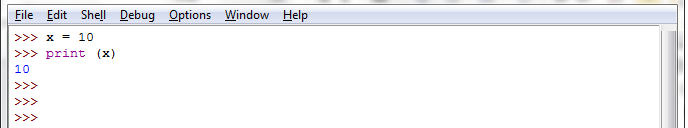 Παράθυρο συντάκτη προγράμματος
Παράθυρο συντάκτη προγράμματος (editor), στο οποίο γράφουμε ένα πρόγραμμα, το αποθηκεύουμε σε αρχείο και το εκτελούμε. Η εκτέλεση ενός προγράμματος γίνεται από το μενού Run επιλογή Run Module, αφού έχει προηγηθεί η αποθήκευση σε ένα αρχείο με επέκταση .py από μενού File και επιλογή Save ή Save As.
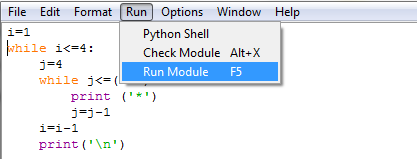 Αποσφαλματωτής
Αποσφαλματωτή (debugger) για παρακολούθηση της εκτέλεσης των προγραμμάτων μας με σκοπό την εύρεση σφαλμάτων. 
Η ενεργοποίηση του αποσφαλματωτή γίνεται από το μενού Debug και επιλογή Debugger του παραθύρου διερμηνευτή.
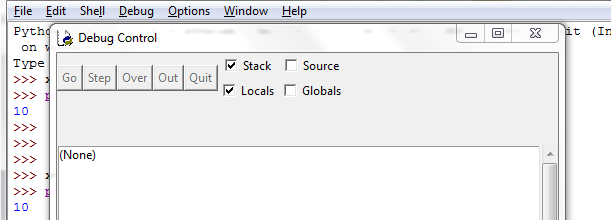 Το ολοκληρωμένο περιβάλλον ανάπτυξης εφαρμογών 
IDLE (Integrated DeveLopment Environment)
Το IDLE παρέχει δυνατότητες όπως: 
α) χρωματική συντακτική επισήμανση, όπου τα διάφορα τμήματα της εντολής χρωματίζονται κατάλληλα, 
β) κλήση προηγούμενων εντολών, 
γ) πολλαπλές αναιρέσεις, 
δ) κατάλληλη στοίχιση των εντολών και 
ε) αυτόματη συμπλήρωση των εντολών.
Υπολογισμοί αριθμητικών εκφράσεων στην Python
Η Python μπορεί να χρησιμοποιηθεί ως υπολογιστική μηχανή για την εκτέλεση αριθμητικών υπολογισμών.
Οι 4 βασικές πράξεις γίνονται με τους τελεστές +, –, *, /. 
Για την πραγματοποίηση μιας πράξης πρέπει να υπολογίσουμε και να εμφανίσουμε το αποτέλεσμα αυτής. Αυτές οι δύο ενέργειες γίνονται με την συνάρτηση print() (εμφανίζει) και μέσα στην παρένθεση γράφουμε την αριθμητική έκφραση (υπολογισμός). 
Για παράδειγμα:
>>> 
>>> print (12*2)
24
>>> 
>>> print((5-3)*5) (Επιτρέπεται η χρήση παρενθέσεων).
10
>>>
Υπολογισμοί αριθμητικών εκφράσεων στην Python
Υπάρχει η δυνατότητα να εμφανίσουμε περισσότερα του ενός αποτελέσματα με την ίδια print(), αρκεί οι επιμέρους υπολογισμοί χωρίζουμε με κόμματα:

>>> 
>>> print (4+3, 4-3, 4*3, 3/4)
7   1   12   0.75
>>>
Η πράξη της διαίρεσης
Μια μικρή προσοχή χρειάζεται στην πράξη της διαίρεσης. 

Η Python έχει τρεις διαφορετικούς τελεστές για διαίρεση,
 
τον τελεστή «/» για πραγματική (δεκαδική) διαίρεση
τον τελεστή «//» για το πηλίκο της ακέραιας διαίρεσης
τον τελεστή «%» για το υπόλοιπο της ακέραιας διαίρεσης

>>> print (15/4, 15//4, 15%4)
3.75   3   3
>>> print (17/4, 17//4, 17%4)
4.25   4    1
>>>
Η ύψωση σε δύναμη
Η ύψωση σε δύναμη γίνεται με τον τελεστη «**».

>>> 
>>> print (7**2, 7**0.5)

49    2.6457513110645907
>>>
Οι τύποι τιμών της Python
Στην Python υπάρχουν 4 βασικοί προκαθορισμένοι τύποι τιμών: 
ο ακέραιος (int), 
ο πραγματικός (float), 
ο μιγαδικός (complex), 
η συμβολοσειρά (str) 
ο λογικός (bool).
Ο ακέραιος τύπος (integer)
Ο ακέραιος τύπος τιμών στην Python περιλαμβάνει τους γνωστούς ακέραιους συμπεριλαμβανομένου και του μηδενός και μπορεί να είναι θετικοί ή αρνητικοί. 
Οι τιμές ακεραίου τύπου αποθηκεύονται με ακρίβεια στην μνήμη του Η/Υ, οι πράξεις τους γίνονται με ακρίβεια και είναι ταχύτερες από αυτές του πραγματικού τύπου. 
Οι τιμές ακέραιου τύπου μπορούν να έχουν απεριόριστο μέγεθος:
>>> 
>>> print (3**999)
440690273160268878963485086584048121988474010917382722554973456075609532448901633180259437950202687321303259232290860785316984860700206303955114241752651224675873408399440267959338258076321613758130133372529539347042982605207698146020522057684695558163502059375160114801849018132346298605821789418305378740276756187926194096742805466102629298972852134694966312536457747390615453312898505588339646862703020142029890479621367604783461882915721944003538122044057700922967618406667
>>>
Ο πραγματικός τύπος (float)
Ένας πραγματικός αριθμός τιμών περιλαμβάνει ψηφία και πριν και μετά τη υποδιαστολή (η οποία συμβολίζεται με ‘.’). 
 Οι πραγματικοί αριθμοί περιέχουν μόνο τα ψηφία 0123456789, πρέπει να συμπεριλαμβάνουν την υποδιαστολή και μπορούν να έχουν και πρόσημο. Στη περίπτωση όπου οι πραγματικοί αριθμοί συμπεριλαμβάνουν δεκαδική τελεία θα πρέπει οπωσδήποτε να υπάρχει τουλάχιστον ένα ψηφίο, πριν ή μετά τη δεκαδική τελεία όταν αυτή βρίσκεται στην αρχή ή στο τέλος του αριθμού αντίστοιχα. 
>>> 
>>> print (2.15)
2.15
>>> print (-0.1)
-0.1
>>> print (2.)
2.0
>>> print (.5)
0.5
>>>
Ο μιγαδικός τύπος (complex)
Μία μιγαδική τιμή αποτελείται από το πραγματικό και το φανταστικό μέρος που είναι τύπου κινητής υποδιαστολής, δηλαδή, a1=3+2j ή a1=5-32j. Οι μιγαδικές τιμές ανήκουν στην κλάση complex και η Python τις αντιλαμβάνεται με τον γνωστό μαθηματικό τρόπο. Με τις μιγαδικές τιμές γίνονται όλες οι μαθηματικές πράξεις.
Ο τύπος συμβολοσειρά (str)
Οι τιμές τύπου συμβολοσειρά ανήκουν στην κλάση str. Μια συμβολοσειρά είναι μια ακολουθία από χαρακτήρες που περικλείονται σε μονά (‘) ή διπλά (“) ή ακόμα και τριπλά εισαγωγικά (‘‘‘ ‘’’). 
Επιτρέπεται η χρήση μονών εισαγωγικών μέσα σε διπλά εισαγωγικά. 
Χρησιμοποιώντας τριπλά εισαγωγικά ορίζονται συμβολοσειρές πολλαπλών γραμμών. Επίσης, επιτρέπεται η χρήση μονών και διπλών εισαγωγικών μέσα σε τριπλά εισαγωγικά.
Μία τιμή τύπου συμβολοσειράς μπορεί να περιλαμβάνει τα γράμματα του λατινικού και ελληνικού αλφαβήτου, τα ψηφία από το 0 έως το 9, το κενό και όλους τους  χαρακτήρες που χρησιμοποιούνται για την δημιουργία εντολών Python (+ - * / :  = , =  < <= . >= <>).
Ο λογικός τύπος (bool)
Μια τιμή λογικού τύπου είναι True ή False (True ή False). 
Για τις τιμές bool μερικές φορές, χρησιμοποιούμε τον εναλλακτικό όρο logical values (λογικές τιμές). 
Συχνά, μια τέτοια τιμή καθορίζει τη επιλογή του προγράμματος ανάμεσα σε δύο ή περισσότερα επίπεδα δράσης. 
Η Python διαθέτει μια ομάδα από σχεσιακές (relational) και λογικές (logical) λειτουργίες που δημιουργούν εκφράσεις που έχουν σαν αποτέλεσμα τις τιμές (True) ή (False).
Η συνάρτηση type()
Ο τύπος στον οποίο ανήκει μια τιμή, μας δίνεται από την συνάρτηση type().
Μπορεί κάποιος να ελέγξει τον τύπο κάποιας μεταβλητής με τη χρήση της ενσωματωμένης συνάρτησης type().
Παράδειγμα
Η εντολή ανάθεσης (εκχώρησης)
Η εντολή ανάθεσης/εκχώρησης αποτελείται από τρία μέρη: 
το αριστερό που υποχρεωτικά είναι μία μεταβλητή, 
το ίσον = (τελεστής εκχώρησης) και 
το δεξί μέρος που μπορεί να είναι μία τιμή, μία άλλη μεταβλητή ή μία έκφραση που αποτιμάται (υπολογίζεται) σε μία τιμή. 
variable = παράσταση
Η αριθμητική παράσταση αποτιμάται και η τιμή της εκχωρείται στη μεταβλητή variable. Ο τύπος της παράστασης και εκείνος της μεταβλητής θα πρέπει καταρχήν να είναι συμβατοί, για τον λόγο αυτό δεν πρέπει να αναμιγνύονται δεδομένα, π.χ. ακεραίου και μιγαδικού τύπου. Η Python επιτρέπει την εκχώρηση πραγματικών τιμών σε ακεραίου τύπου μεταβλητές και το αντίστροφο.
Η εντολή ανάθεσης (εκχώρησης)
xar  = 'f‘
xar  = '7‘
num  = 2
id  =  - 35
num  = num + id + 2 (επιτρέπεται η χρήση της ίδιας της μεταβλητής, χρησιμοποιείται η παλιά τιμή της μεταβλητής για να υπολογιστεί η τιμή της παράστασης που εκχωρείται στη συνέχεια ως νέα τιμή στην ίδια μεταβλητή.)
xreal  = 2.6
xreal =0.3+2.0*2.8
found  = false
found  = a > b  (είναι αποδεκτή διότι η found =a>b ισοδύναμη με την found =(a>b) που έχει αποτέλεσμα found = True ή False ανάλογα με τις τιμές των a, b)
Η εντολή ανάθεσης (εκχώρησης)
Η εντολή εκχώρησης μπορεί να χρησιμοποιηθεί με ανάλογο τρόπο για την εκχώρηση της τιμής μιας λογικής παράστασης σε μία λογική μεταβλητή. 
Παράδειγμα
Οι παρακάτω εντολές καταχώρησης είναι επιτρεπτές εφόσον η μεταβλητή temp είναι ορισμένη:
hot    = temp > 35
cold   = temp <5
right  = (not (hot)) and (not (cold))
Η εντολή ανάθεσης (εκχώρησης)
Η Python μας δίνει τη δυνατότητα να δηλώσουμε πολλές μεταβλητές ταυτόχρονα εκχωρώντας σε αυτές την ίδια τιμή:
μεταβλητή1 =μεταβλητή2 = μεταβλητη3 = τιμή
ή και διαφορετικές τιμές με τον ακόλουθο τρόπο:
μεταβλητή1, μεταβλητη2, μεταβλητή3 = τιμή1, τιμή2, τιμή3
Παράδειγμα
>>>x = y = z = 15
>>> print (x, y, z)
15    15    15
>>>x, y = 15, 14
>>> print (x,y)
15     14
Αριθμητικές εκφράσεις
Αριθμητικές εκφράσεις είναι παραστάσεις που περιέχουν σταθερές, μεταβλητές και αριθμητικούς τελεστές.
Η ακέραια διαίρεση βρίσκει το ακέραιο μέρος του πηλίκου δύο ακεραίων και διαγράφεται οποιοδήποτε υπόλοιπο από το πηλίκο. Η πράξη Υπόλοιπο βρίσκει το υπόλοιπο της διαίρεσης δύο ακεραίων.
Αριθμητικές εκφράσεις
Αριθμητικές εκφράσεις
Σε μία έκφραση που περιέχει περισσότερα από ένα σύμβολα τελεστών, η σειρά υπολογισμού εξαρτάται από τους κανόνες προτεραιότητας. Οι κανόνες αυτοί είναι σύμφωνοι με τη σειρά εκτέλεσης των αριθμητικών πράξεων στα Μαθηματικά.
Οι παρενθέσεις έχουν τη μεγαλύτερη προτεραιότητα . Εκφράσεις σε παρενθέσεις αποτιμώνται πρώτες. Η προτεραιότητα των πράξεων όταν δεν υπάρχουν παρενθέσεις είναι:
Ύψωση σε δύναμη (**)
Πολλαπλασιασμός (*), διαίρεση (/), ακέραια διαίρεση (//) και modulo (%)
Πρόσθεση (+) και αφαίρεση (-)
Όπου υπάρχει πάνω από μια πράξη του ίδιου επιπέδου προτεραιότητας, τότε αυτές εκτελούνται στη σειρά από αριστερά προς τα δεξιά.
Λογικές εκφράσεις
Η Python διαθέτει έναν ειδικό λογικό τύπο δεδομένων που ονομάζεται bool, μαζί με σταθερά ονόματα για να παριστάνει τις λογικές σταθερές True (αλήθεια) και False (λάθος). 
Μια λογική παράσταση είναι μια απλή ή σύνθετη πράξη την οποία η Python εκτιμά σαν True ή False. Η Python διαθέτει δύο σύνολα πράξεων για τη δημιουργία λογικών εκφράσεων:
σχεσιακές πράξεις,
λογικές πράξεις
Σχεσιακές πράξεις
Μια σχεσιακή πράξη συγκρίνει δυο στοιχεία δεδομένων και παρέχει μια τιμή boolean σαν αποτέλεσμα αυτής της σύγκρισης. 
Η χρήση των σχεσιακών τελεστών γίνεται ανάμεσα σε δυο τιμές του ίδιου τύπου και μπορούν να χρησιμοποιηθούν με οποιονδήποτε από τους τέσσερις τύπους δεδομένων (ακέραιους, πραγματικούς, συμβολοσειρές και λογικούς).
Παράδειγμα
>>> 
>>> choice = 7
>>> choice <= 5
False
>>> choice > 5
True
>>> 
Με αλφαριθμητικές τιμές, οι σχεσιακοί τελεστές συγκρίνουν τις τιμές Unicode των αντίστοιχων χαρακτήρων. Μια αλφαριθμητική τιμή ότι είναι μικρότερη από μια άλλη αν οι αντίστοιχοι χαρακτήρες έχουν μικρότερους αριθμούς στον κώδικα ASCII. 
 
>>> 'turbo' > 'TURBO'
True
>>> 'ABC' < 'EFG'
True
>>> ‘Ρython' < ‘Ρython compiler'
True
>>>
Τελεστές is και is not
Οι συγκριτικοί τελεστές is και is not ελέγξουν αν δύο μεταβλητές  δείχνουν στο ίδιο αντικείμενο. Ο τελεστής is ελέγχει αν δύο αντικείμενα έχουν την ίδια ταυτότητα, δηλαδή αν πρόκειται για το ίδιο αντικείμενο.
Οι τελεστές is και is not ταυτίζονται με τους τελεστές «==» και «!=». 

Στις παρακάτω εντολές έχουμε δύο μεταβλητές x και y με την ίδια τιμή. Ο τελεστής == εμφανίζει True, ότι και ο τελεστής is. Αυτό γίνεται γιατί οι μεταβλητές έχουν την ίδια τιμή, αλλά είναι και το ίδιο αντικείμενο. Mε τη συνάρτηση id βλέπουμε ό η ταυτότητα των δύο μεταβλητών είναι ίδια. 

>>> x, y = 'ABC', 'ABC'
>>> x == y
True
>>> x is y
True
>>> id (x)
33682016
>>> id(y)
33682016
Τελεστές in και not in
Η Python έχει δύο επιπλέον τελεστές, τον in και τον not in. Οι τελεστές αυτοί ελέγχουν αν ένα αντικείμενο ανήκει σε μια ακολουθία ή όχι. 

Παράδειγμα
>>> a = 'h'
>>> a in 'horse'
True
>>> a in 'orse'
False
>>> 

Στο παραπάνω παράδειγμα, υπάρχει μια μεταβλητή a που έχει πάρει την τιμή ‘h’. Η παράσταση a in ‘horse’ εμφανίζει True γιατί ο χαρακτήρας ‘h’ που είναι η τιμή της μεταβλητής a ανήκει στη συμβολοσειρά ‘horse’. Στις επόμενες εντολές, όπου η τιμή της μεταβλητής a δεν ανήκει στην ακολουθία ‘orse’, το αποτέλεσμα είναι False.
Λογικές πράξεις
H Python διαθέτει 3 λογικούς τελεστές. Οι and και or είναι δυαδικές πράξεις που χρησιμοποιούνται για το συνδυασμό δυο λογικών τιμών σε σύνθετες λογικές εκφράσεις. Η τρίτη -not- είναι μια μοναδιαία πράξη που αλλάζει έναν απλό λογικό όρο δίνοντας του την αντίθετη τιμή.
Λογικές εκφράσεις
Οποιοσδήποτε συνδυασμός λογικών τιμών ή μεταβλητών λέγεται λογική έκφραση (boolean expression). Λογικές εκφράσεις είναι και οι εκφράσεις που περιέχουν κάποιους από τους έξι σχεσιακούς τελεστές (>, >=, <, <=, ==, != ) καθώς και από τους τρεις λογικούς τελεστές and, or, not. 
Oι λογικοί τελεστές (and, or, not) έχουν μεγαλύτερη προτεραιότητα από τους σχεσιακούς τελεστές (==, <, >, <=, >=, !=). Η προτεραιότητα των τελεστών, από τη μεγαλύτερη στη μικρότερη, είναι η εξής:
Παραστάσεις μέσα σε παρενθέσεις
Αριθμητικοί τελεστές (με τη γνωστή προτεραιότητα)
<, >, <=, >=, !=, ==
not
and
or
Παραδείγματα
Συνεκτικότητα των τύπων
Η τιμή που επιστρέφει μία έκφραση ακολουθεί την αρχή της συνεκτικότητας των τύπων. Σύμφωνα με την οποία σε κάθε αριθμητική έκφραση οι μεταβλητές, οι σταθερές και τα αποτελέσματα πρέπει να είναι του ίδιου τύπου.
Αλυσιδωτή σύνδεση τελεστών
Η Python  επιτρέπει την αλυσιδωτή σύνδεση των τελεστών σύγκρισης, η οποία εκτελείται από αριστερά προς τα δεξιά . Η παράσταση 
a < b < c  
αντιστοιχεί στην ισοδύναμη 
(a < b) and (b < c) 
Παράδειγμα
>>> 1 < 2 < 3       ((1 < 2) and (2 < 3))
True
>>> 3 >=2 <1       ((3 >= 2) and (2 <1))
False
>>> 2 == 2 < 3     ((2 == 2) and (2<3))
True
>>> x = 10
>>> x <= 10 < x*10 <= 100
True
Σχόλια
Τα σχόλια είναι ενσωματωμένες σημειώσεις στον πηγαίο κώδικα και χρησιμεύουν για να συνοψίζουν τη λειτουργία του ή να εξηγούν τις προθέσεις του προγραμματιστή. Στη γλώσσα προγραμματισμού Python οτιδήποτε έπεται του συμβόλου # αγνοείται από τον διερμηνευτή

>>> #Μία γραμμή κώδικα

print ('Τα σχόλια είναι αναγκαία.')       #Σχόλιο

Τα σχόλια είναι αναγκαία.
>>> 

Τα σχόλια δεν επηρεάζουν τη λειτουργία ενός προγράμματος ανεξάρτητα από τη θέση που βρίσκονται και το κείμενο που περιλαμβάνουν. Η μόνη χρήση των σχολίων είναι για να καταγράφει ο προγραμματιστής επεξηγήσεις σχετικά με τη λειτουργία και τη χρήση κάποιων εντολών ενός προγράμματος.
ΑΣΚΗΣΗ
Να συμπληρωθεί ο παρακάτω πίνακας για τις αντίστοιχες τιμές των μεταβλητών α, β και γ.
ΑΣΚΗΣΗ
Ποιες από τις παρακάτω συνθήκες είναι αληθείς αν α=5, β=9, γ=14 και δ=18
i. not (α = 10) 
ii. α-β <= 0 and δ>15
iii. α = γ – β or δ>γ 
iv. not ( α<> 20 and 18 = δ )

Αντιστρέψτε τις παρακάτω λογικές συνθήκες χωρίς τη χρήση του λογικού τελεστή not.
i. α = 10
ii. α-β <= 0 and δ > 12
iii. α = γ or δ<γ
iv. not (α <> 10 and 20 = δ)
ΑΣΚΗΣΗ
Ένας πωλητής έχει καταγράψει όλους τους πελάτες του σε έναν υπολογιστή και θέλει να βρει αυτούς που είναι :
μεταξύ 20 και 50 χρονών,
κάτω από 20 ή πάνω από 50 χρονών,
20, 25 ή 35 χρονών,
μεταξύ 25 και 30 ή 45 και 50 χρονών,
αυτούς που δεν είναι 30 ούτε 40 χρονών.
Να δοθούν οι λογικές συνθήκες που ελέγχουν τις παραπάνω προτάσεις.